Šetnja Kninom
Izradila: Tina Pendeš Mršić
6.a
Knin
Knin je grad u Hrvatskoj
Nalazi se u Šibensko – kninskoj županiji
U Kninu se nalazi tvrđava, rijeka Krka,planina Dinara…
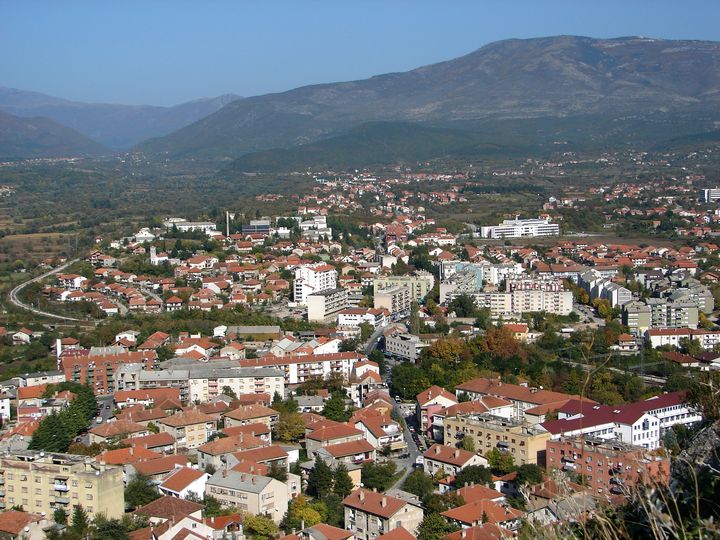 Dinara
Najviša planina u Hrvatskoj
Udaljena petnaest kilometara od Knina
Čini prirodnu granicu između Republike Hrvatske i Bosne i Hercegovine
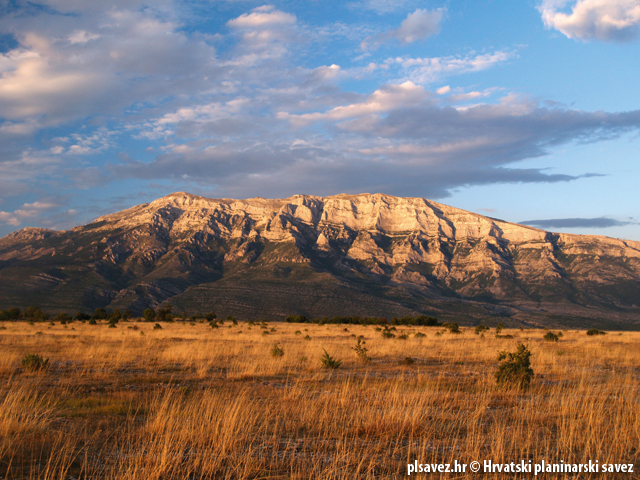 Tvrđava
Kninska tvrđava je jedna od najvećih fortifikacijskih građevina u Dalmaciji
U tvrđavi je smješten Muzej Hrvatskih starina
Danas tvrđava spada među najveće kulturno – povijesne spomenike u Hrvatskoj
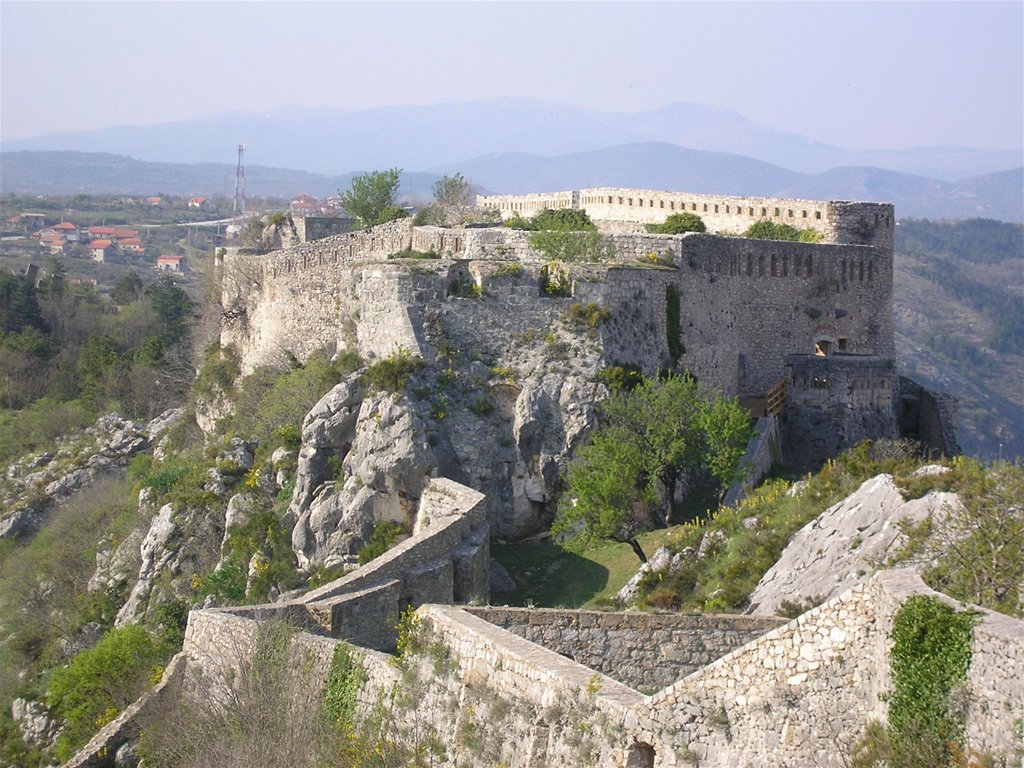 Krčić
Slap Krčić  je 22 metra visok vodopad
Nazivaju ga još ‘’ Veliki buk’’
Nalazi se neposredno uz grad Knin
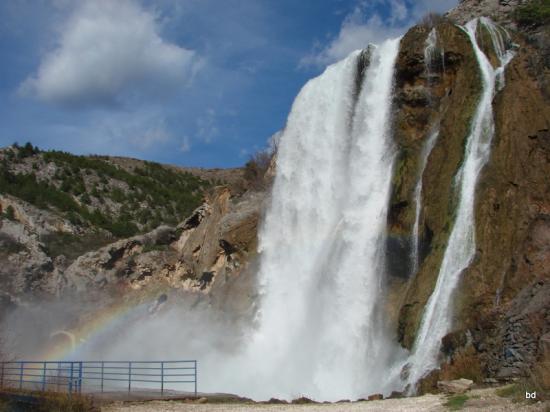 Poznate osobe
Kralj Dmitar Zvonimir
Kralj Petar Svačić
Lujo Marun
Lovro Monti
Hrvoje Požar
Dinko Šimunović
Frane Cota
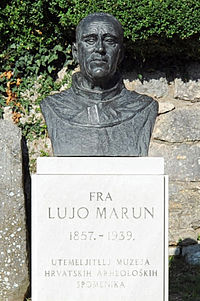 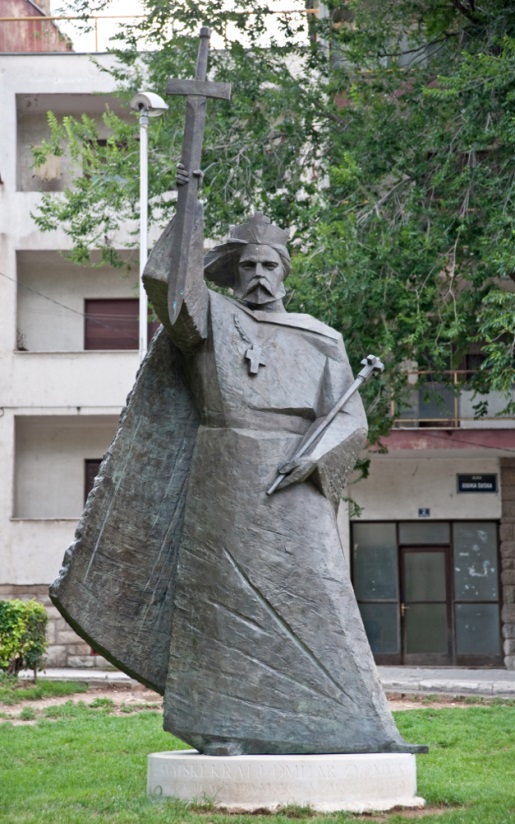 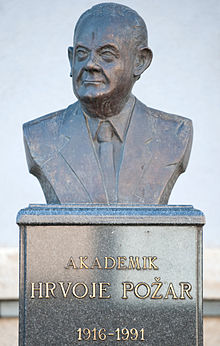